HCMExpert Coaching/Consulting
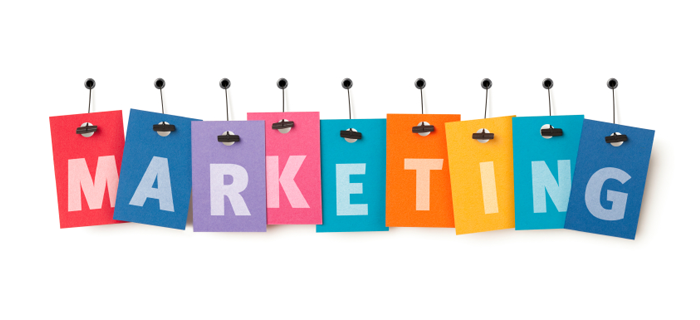 101
©WilliamHolt.com, LLC
Marketing Context
Avatar (To Whom)
Concerns (Chronic vs. Acute)
Benefits
Cultural Sensitivity
Measure and test
Frequency of Communication
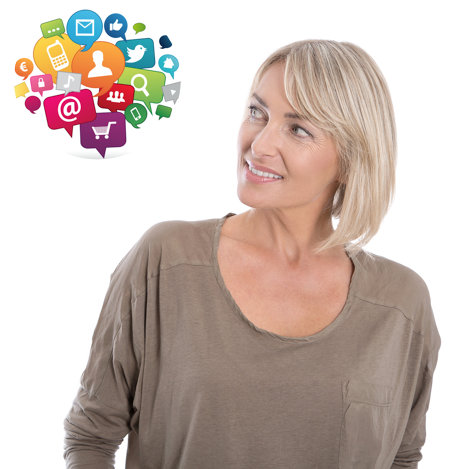 ©WilliamHolt.com, LLC
Offline
Networking
Speaking
Referrals
Snail Mail
Post Cards
Hand-written Notes
Telemarketing
800 Numbers
Newspapers
Radio/TV
List Brokers
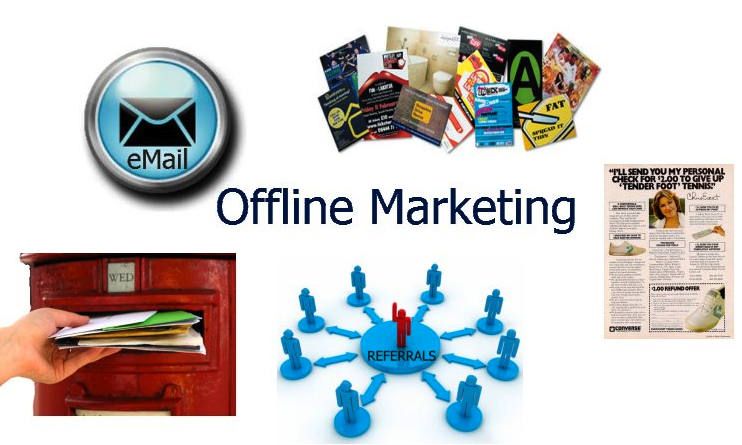 ©WilliamHolt.com, LLC
Networking
Find yourself a John O’Dell

Phone/Meet with Referral Sources

Chamber of Commerce
Greater Houston Partnership

Live Strategic Forums

Texas Diversity Council

Meet ups (Create your own)
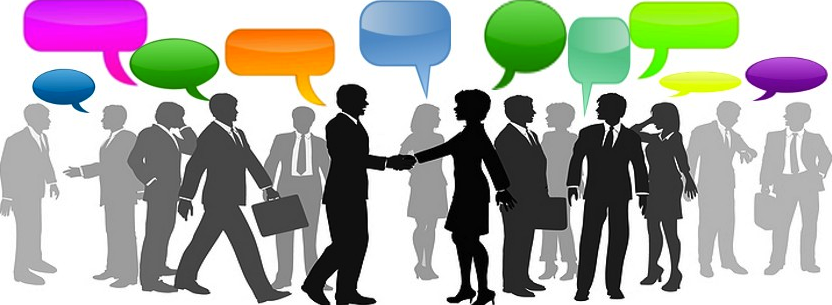 ©WilliamHolt.com, LLC
Speaking
Make a list of your Expert Topics

Label them in an Engaging manner

Write up your outline for each

List the Take-Aways

Stand up, Speak out & Win

Toastmasters for practice and networking

Offer a Mini-Training add on for a price
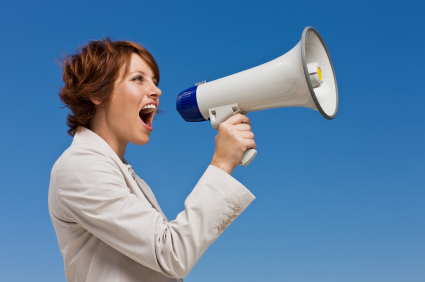 ©WilliamHolt.com, LLC
Referrals
List all referral sources
Systems for keeping track (Rolodex)
Family, Friends, Colleagues, Clients
Asking for Referrals is an Art form
The time to ask is after a substantial win or successful completion of your work
Ask for one referral at a time
Suggest that they call to introduce you
Get a List of Testimonials for your marketing
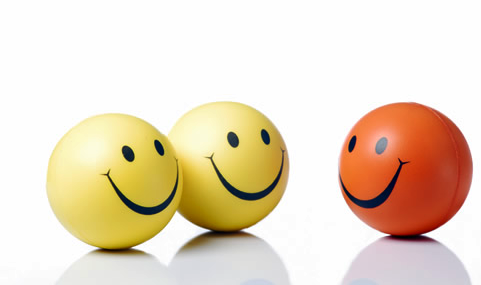 ©WilliamHolt.com, LLC
Online
Email
Website
Blogging
Facebook
Twitter
Forums
Groups
JV
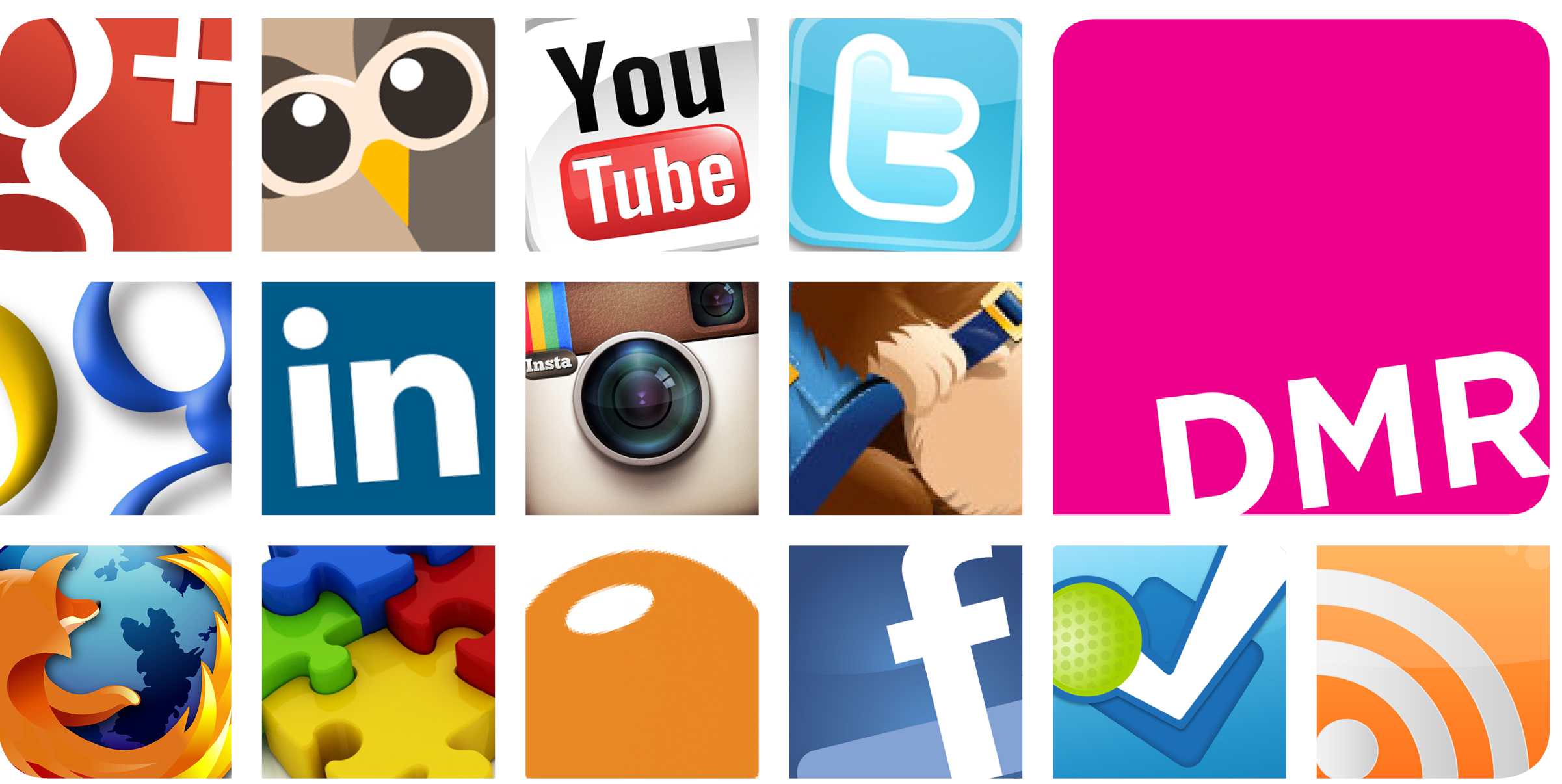 ©WilliamHolt.com, LLC
Email
The number one way to communicate on this planet

This too, done correctly, is an Art form

Main challenge is to get your email message opened amidst all of the others

Stand out, engaging subject lines are necessary

Also you want your message to have sub-titles

Use conversational language

People do not so much read them as skim them
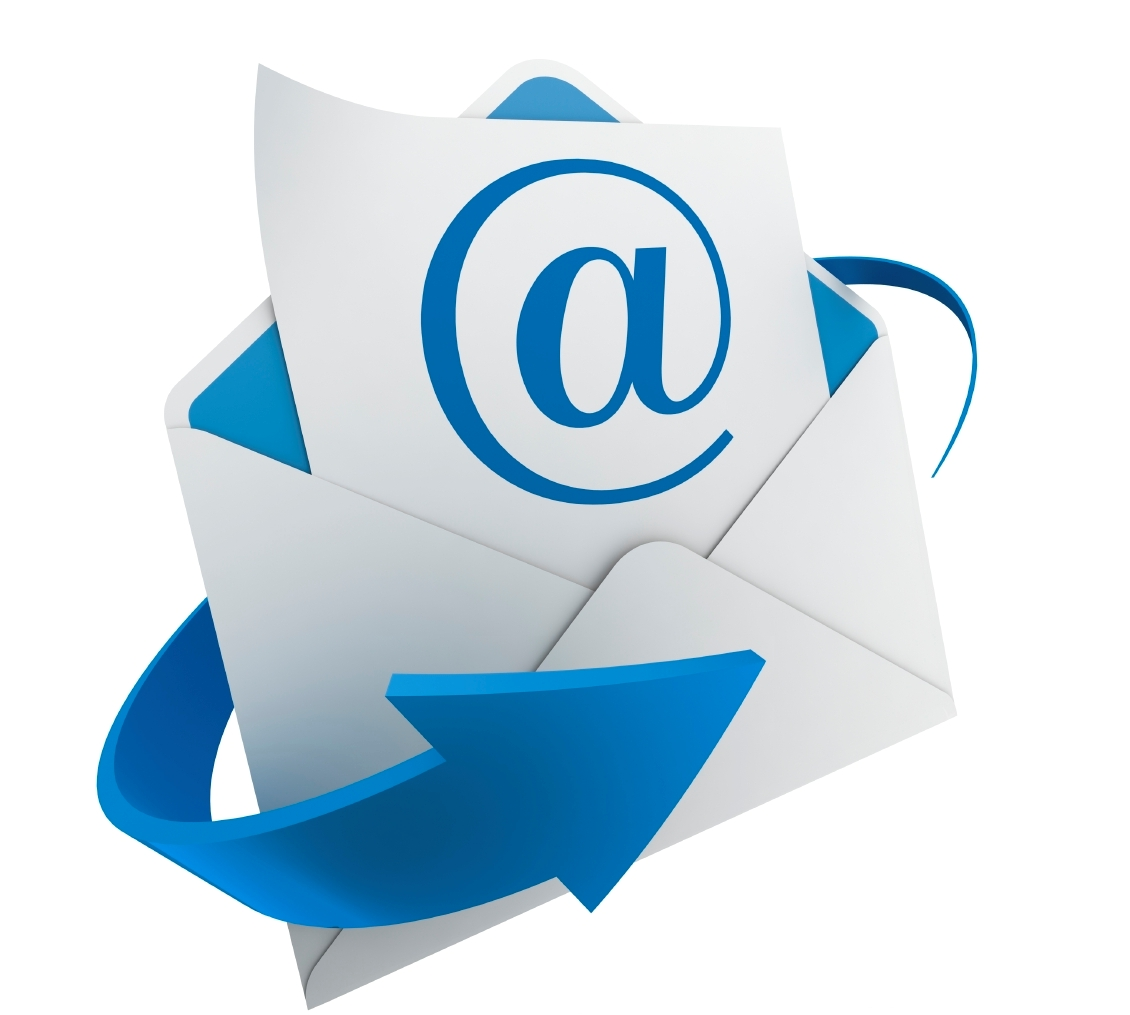 ©WilliamHolt.com, LLC
Website
Websites used to be online brochures
You want simple pages with calls to action
Now they
Speak to your credibility
Give out information without having to print it
Educate
Collect interested parties on your list
Update them on what they want to hear about
There are four must-have pages and a certain content that works best in a special format
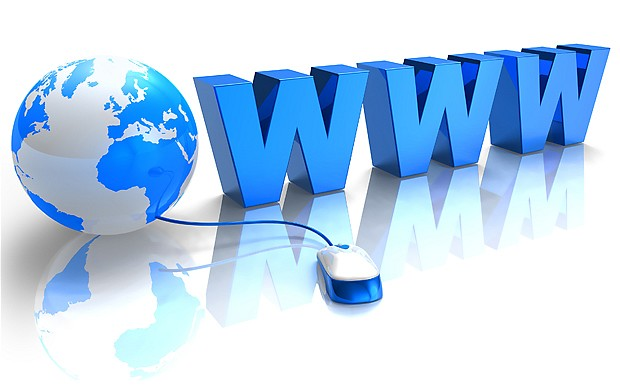 ©WilliamHolt.com, LLC
Blogging
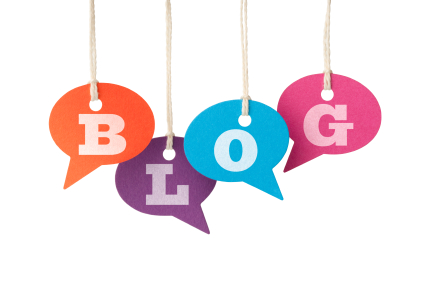 Says who you are in terms of your mission

Informs you avatars and interested people of what is current in your thinking and acting

Works best with the Strategy of Preeminence

Attracts comments that tell you whether you are on track and what they would like more of

Gives you a bigger voice in the world

Allows you to serve them whether or not they become clients or customers
©WilliamHolt.com, LLC
Facebook & Twitter
If you do not have a business presence on each of these, now is a good time to start

FB advertising is being used to sell thousands of products and services

Twitter is a great way to get fast feedback on almost any subject

FB also allows you to get your message out, attract clients and serve your market
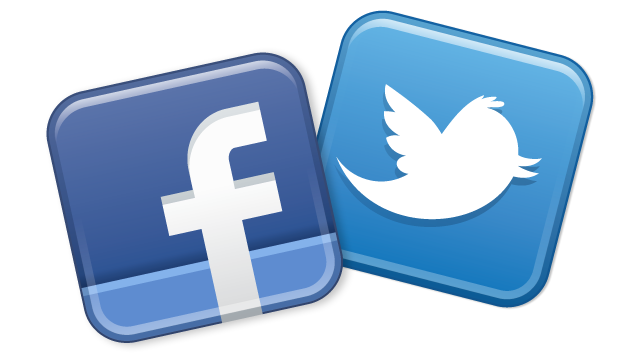 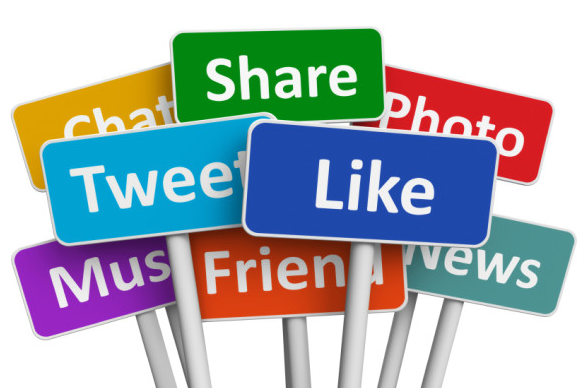 ©WilliamHolt.com, LLC
Individual vs. Group Sessions
One on One is great modality to go deep

Develops great relationships for referrals

Move faster in a totally customized approach

Message/Mission is communicated to more people faster

Group support each other

Groups will continue on
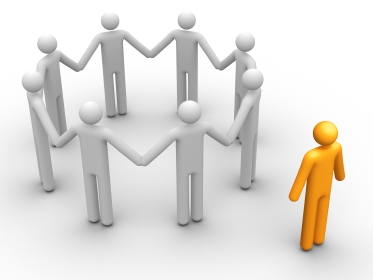 ©WilliamHolt.com, LLC
Simple Start Marketing Funnels
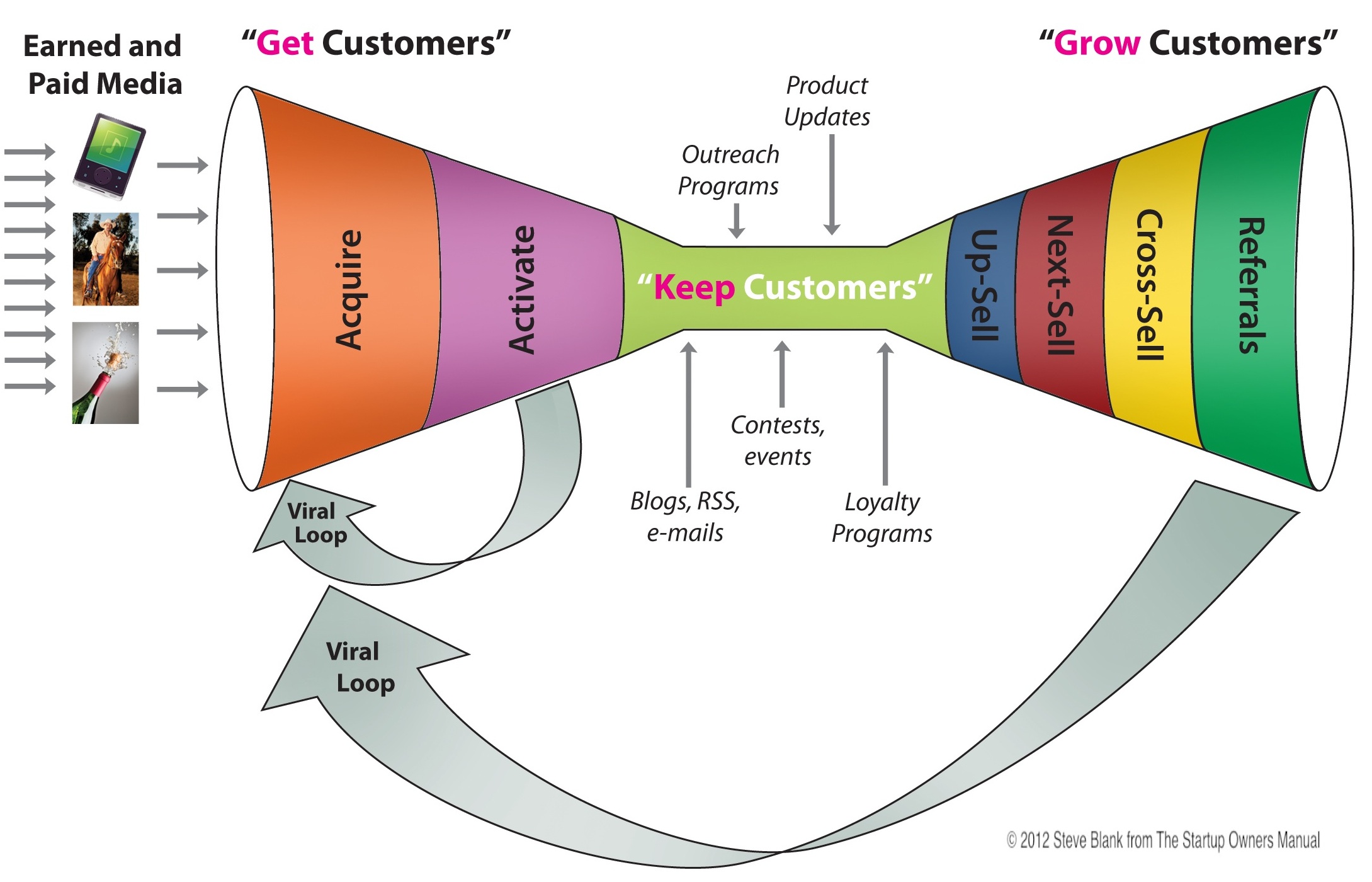 ©WilliamHolt.com, LLC
Resource Guide (Pics & Links)
AWeber
Andre Chaperon
BlogMarketingAcademy
Online Marketing Mastery
HCM Continuing Education
Facebook Lead Generation
©WilliamHolt.com, LLC
Resource Guide Cont.
Domain Names
Hosting
WordPress Instruction
Fiverr
Codeable
Vimeo
FreeConferenceCall.com
©WilliamHolt.com, LLC
Get Started!
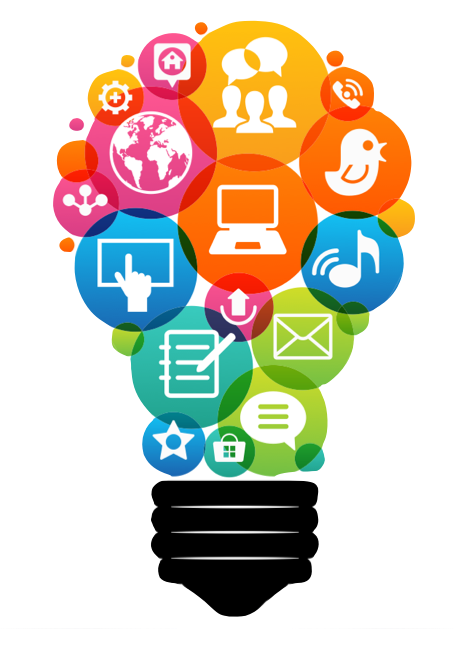 Whatever you wish to do,
 Begin It!
Momentum has Boldness and
 Magic within it!
©WilliamHolt.com, LLC
Monthly Continuity Program
If…

You could have a new dynamic coaching tool each month

You could hear successful tips and stories from high performers in coaching, consulting & marketing

You could ask your questions about your client sessions and have them answered by experts 

You could have all this at a low monthly fee and have it all recorded for future playback

Then…
©WilliamHolt.com, LLC
New Coaching Business Checklist
See Video Three
©WilliamHolt.com, LLC